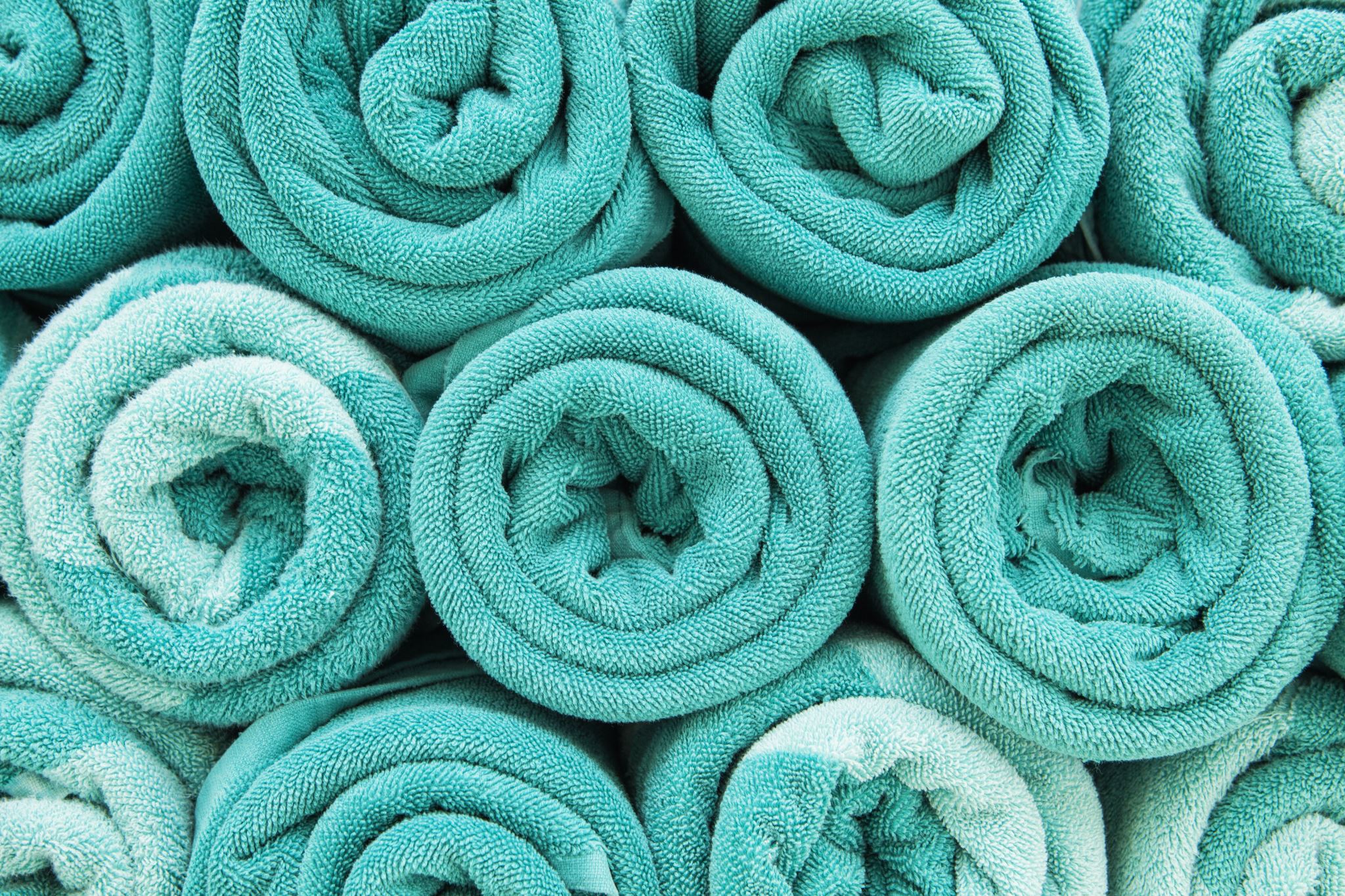 בית ספר אלעהד –לקיה18.10.20
יחידה לימודית לכיתות ג
שירים שנלמד :
https://www.youtube.com/watch?v=A7TpdC-1e7U&pbjreload=101 
https://www.youtube.com/watch?v=f7wWU7lzN3Q
חזרה על המילים שלמדנו
מָה יֵשׁ בַּתִּיק ? 
 מַחְבֶּרֶת – دفتر  
קַלְמָר-مقلمة
סֵפֶר – كتاب
השלימו את המילים
מַחְ__רֶת 
__יק  
קַ__מָר 
__ֵפֶר  
__בַטִּיחַ  
לִי__וֹן
מה יש בקלמר ?
עט
האות ע
ציירו את האות ע
כתבו את האות ע במחברת בין השורות
עוד מילים הפתוחות באות ע
צפו בסרטון על האות ט
https://www.youtube.com/watch?v=EhEe72sJ-hU 
למידה מהנה 
נתראה בזום
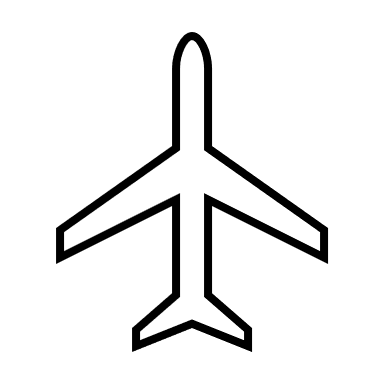